Конституция обладает высшей юридическойсилой
Конституция
 РФ
Федеральные
законы
Указы 
Президента
Постановления
Правительства
Нормативные 
акты
министерств,
ведомств
Норм-е 
    акты
местного
самоуправ-
ления
Система законодательства
Российской Федерации
Этапы конституционного развития России
Первая Конституция РСФСР
была принята V Всероссийским съездом Советов 10 июля 1918 г. 
Это был Основной закон государства переходного периода от капитализма к социализму.
Конституция оформила систему представительной демократии в лице Советов
закрепила федеративное устройство России
Вторая Конституция РСФСР
принята 11 мая 1925 года
отразила смягчение политической и экономической обстановки в стране, происшедшее в связи с окончанием гражданской войны и образованием СССР
подробно регламентировала устройство советской власти: полномочия Всероссийского Съезда Советов, ВЦИК и СНК, местных органов государственной власти, избирательную процедуру
Третья Конституция РСФСР
принята 21 января 1937 года
провозгласила завершение строительства основ социализма. 
В этой Конституции закреплялись основы общественного и государственного строя; права и обязанности граждан; избирательная система; система и компетенция высших и местных органов государственной власти, управления, суда и прокуратуры.
Четвертая Конституция РСФСР
принята 12 апреля 1978 года
Воплощала концепцию построения  социалистического государства
 закреплялась общественная собственность на средства производства; руководящая роль КПСС в политической системе 
конечной целью общественного развития признавалось построение бесклассового коммунистического общества 
Частная собственность не допускалась.
Содержание Конституции 1993  г.
Преамбула
   I.Основы конституционного строя
   II. Права и свободы человека
                                       и гражданина
    III. Федеративное устройство
    IV. Президент РФ
    V. Федеральное собрание
    VI.  Правительство
                       Российской Федерации
   VII. Судебная власть
   VIII. Местное самоуправление
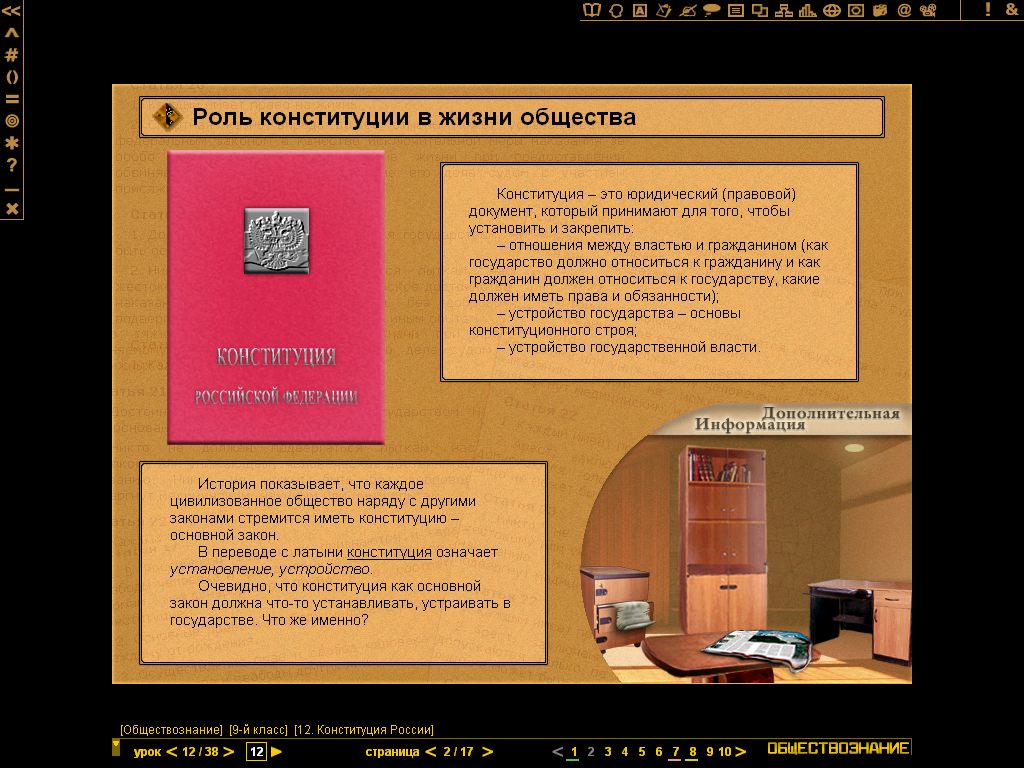 Клятва студента
«Клянусь изучать, уважать и соблюдать Основной закон своей страны – Конституцию Российской Федерации»
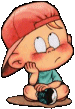 Какая Конституция самая лучшая?
Та, которая лучше всего исполняется.
                                     Л. Берне
Конституция Российской Федерации
КОНСТИТУЦИЯ - 
Основной закон государства,
закрепляющий основы общественного строя, структуру и организацию органов власти и правовое положение 
человека.
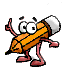 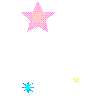 Спасибо 
за 
внимание !
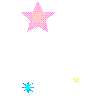